HISTORY
Career Paths
Academic researcher/archivist
Heritage manager
Historic building conservator
Museum education officer
Secondary school teacher
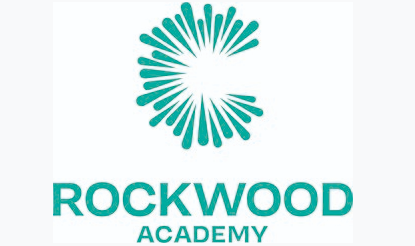 Further study
History
English
Politics
Economics
Sociology
Learning Journey
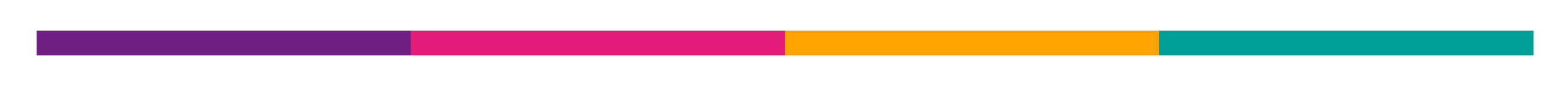 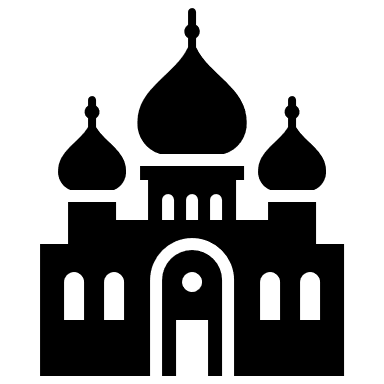 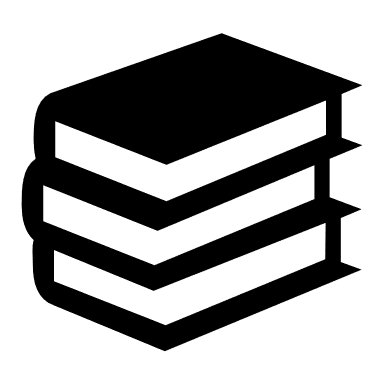 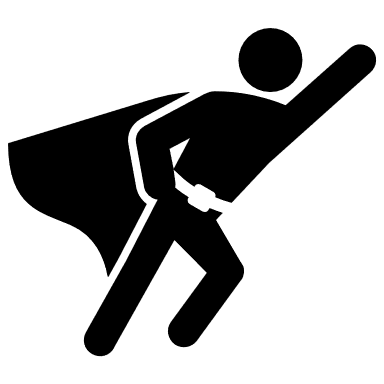 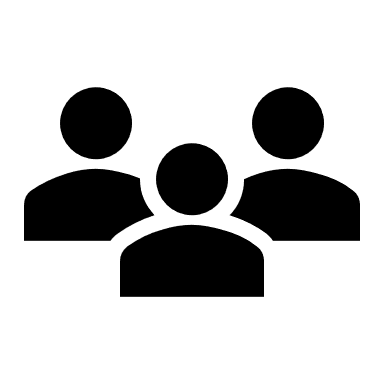 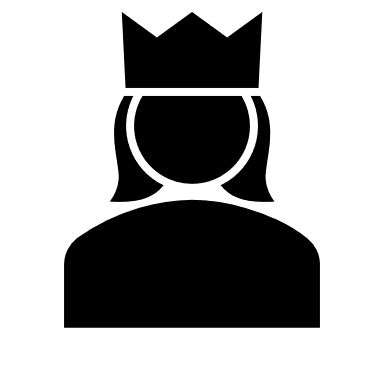 People
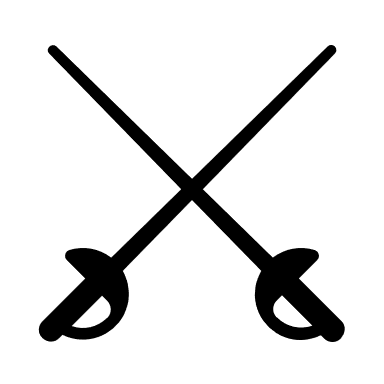 Communication
Key individuals
Power
Religion
War
Elizabethan England
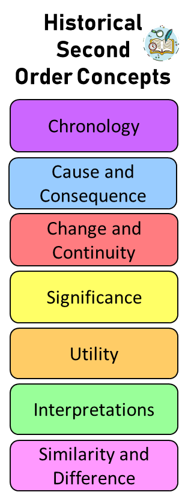 Paper 1: Understanding the Modern World
Paper 2: Shaping the Nation
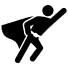 Mary Queen of Scots
Difficulties facing a female ruler
Christianity in England
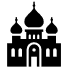 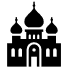 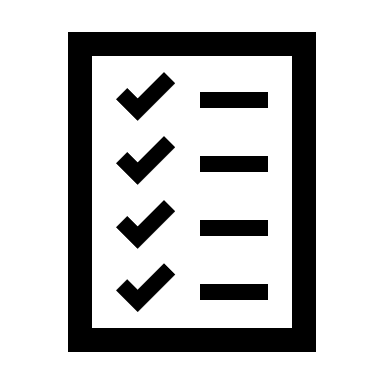 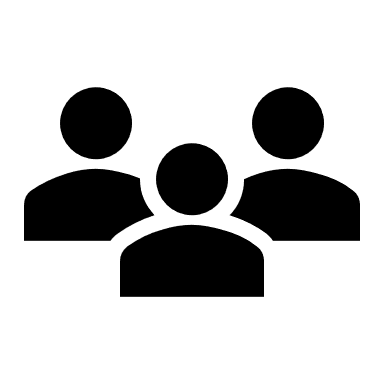 Welfare State
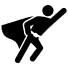 Puritanism
Elizabethan Golden Age
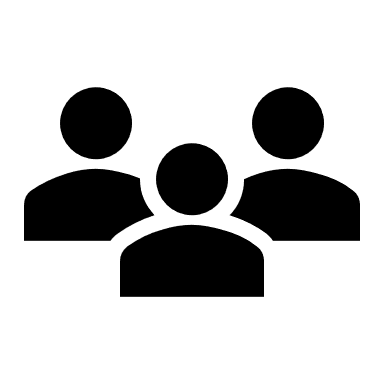 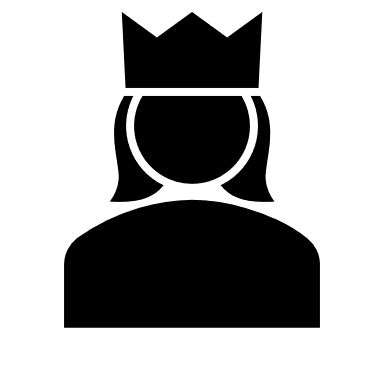 Role of Government
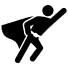 Germ Theory
Troubles abroad and at home
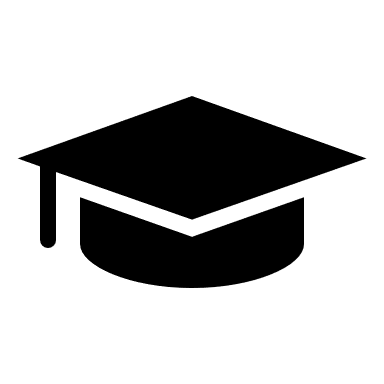 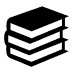 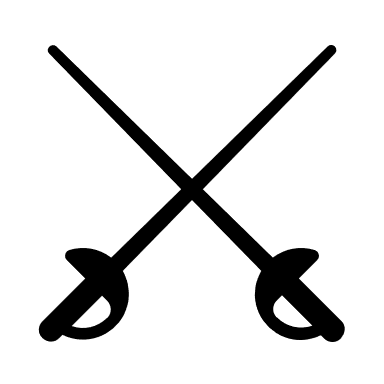 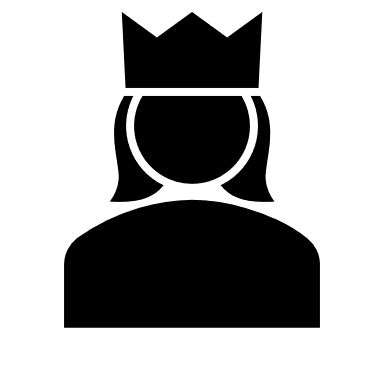 The Queen’s Court
Renaissance individuals
Science: Germs
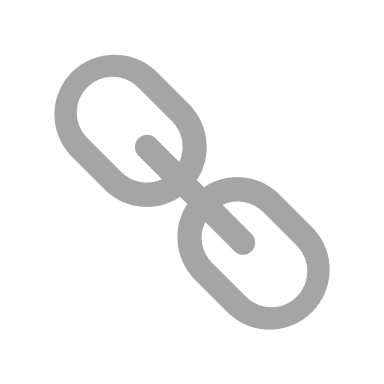 Role of Government
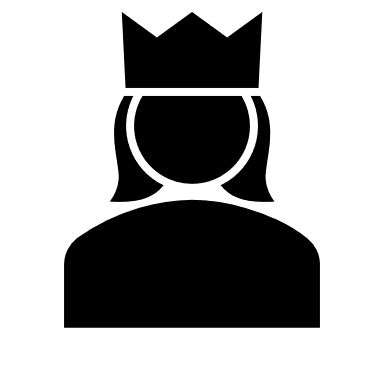 Graduation
Britain: Health and the people: c1000 to the present day
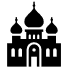 Collapse of the League
The escalation of tension
The role of the church
Diplomacy outside the League
Public Health
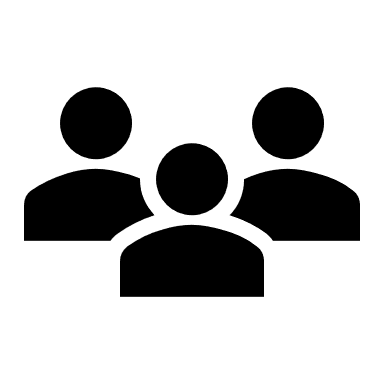 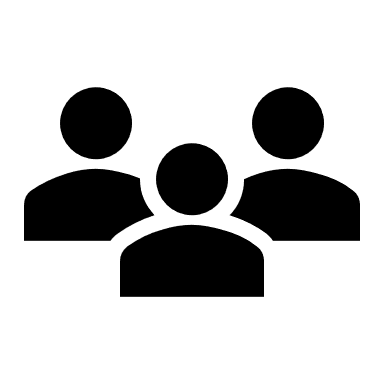 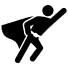 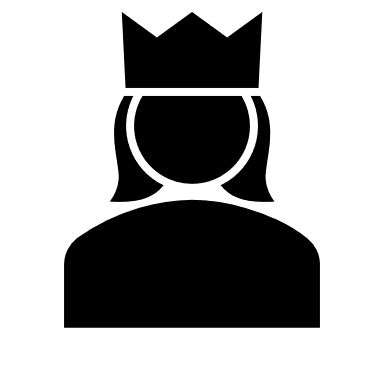 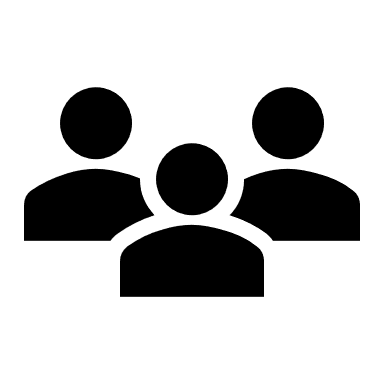 Medieval Public Health
The League of Nations
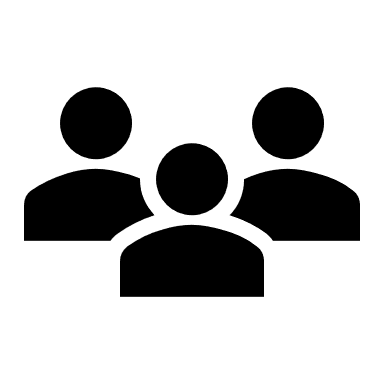 The role of the church
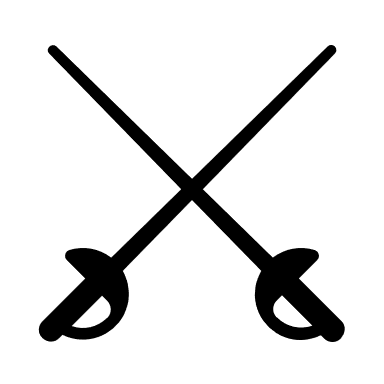 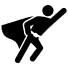 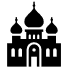 Hippocrates and Galen
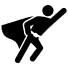 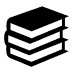 Hippocratic Collection
The development of tension
The outbreak of War
Ancient Medicine
Conflict and Tension The Inter war years 1918-1935
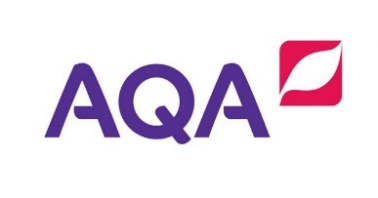 Impact of the treaty and wider settlement
GCSE History 8145/RC
American Society during Depressions
The Versailles Settlement
Racial Tension and Civil
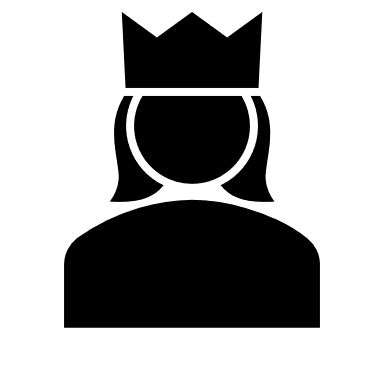 The New Deal on Society
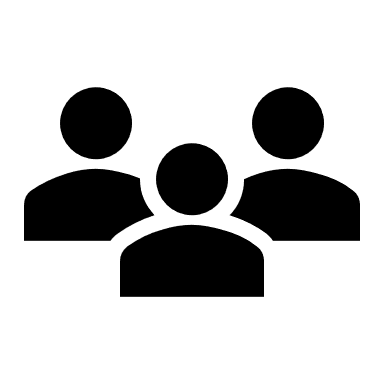 Divided Society
The Boom
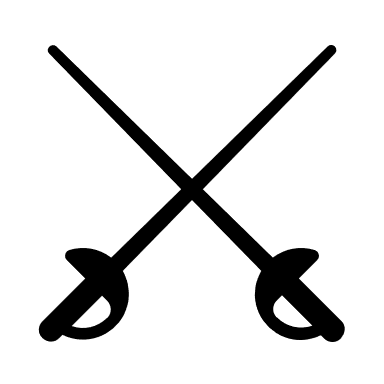 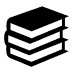 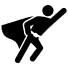 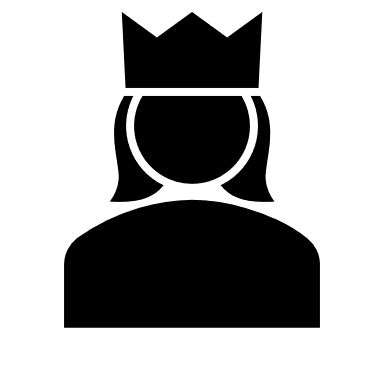 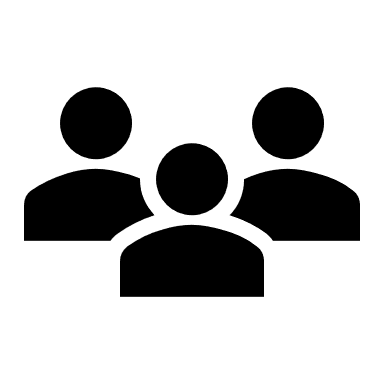 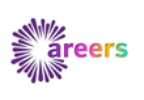 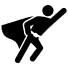 The armistice
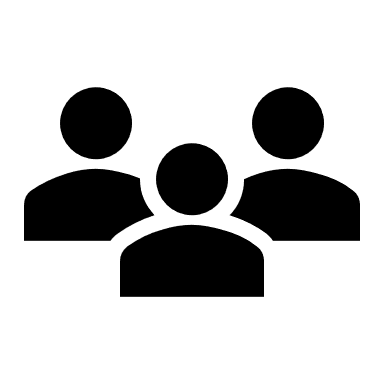 Social and cultural developments
The Impact of WWII
America and the Great Society
Post War American Society
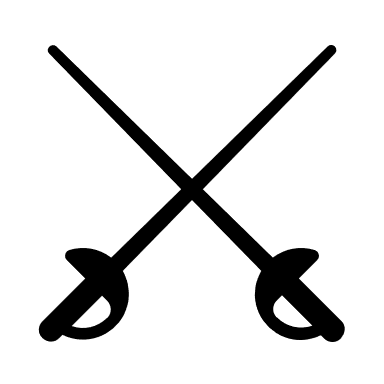 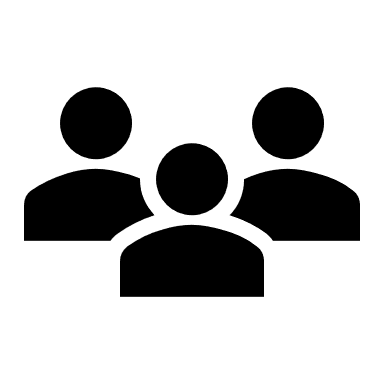 America 1920 1973
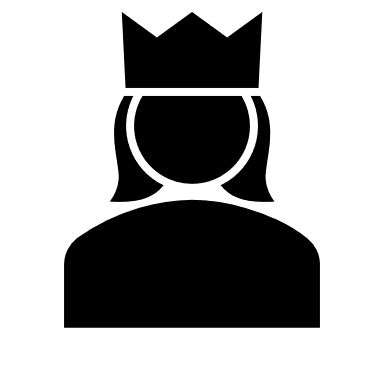 Cold War
World War II
Civil Rights Acts
Presidential power
Pathways
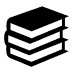 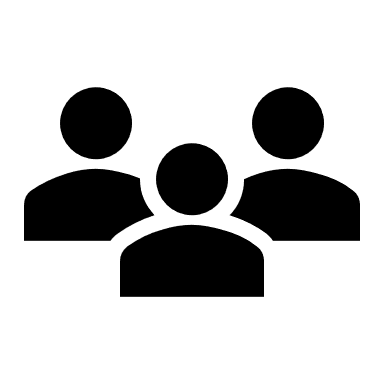 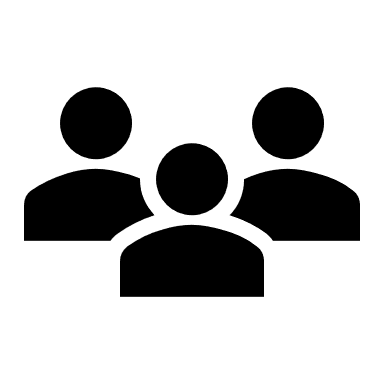 Causation
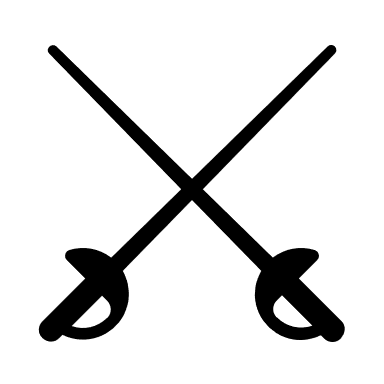 Potsdam Conference
Key Campaigns
End of Cold War
Home Front
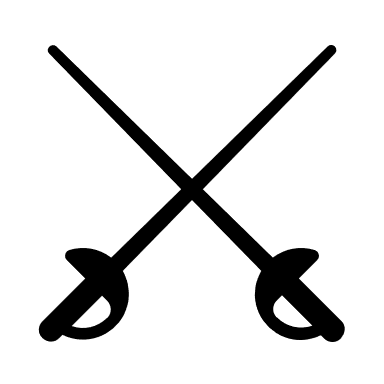 Black Power Movement
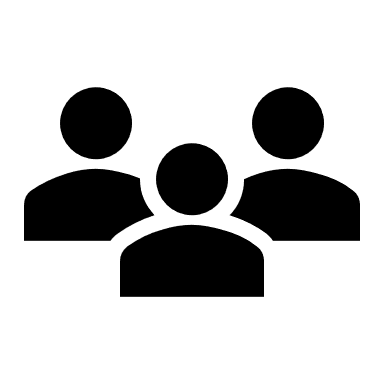 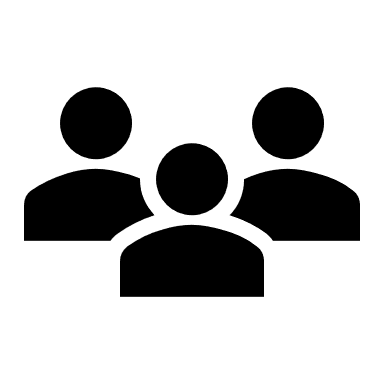 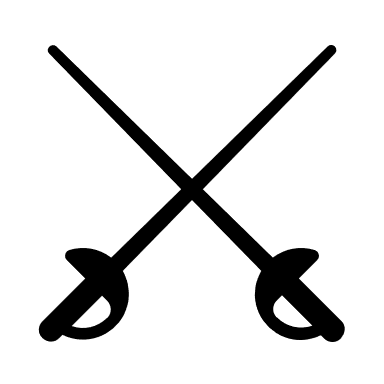 Protest
The US Civil Rights Movement
Political Ideologies
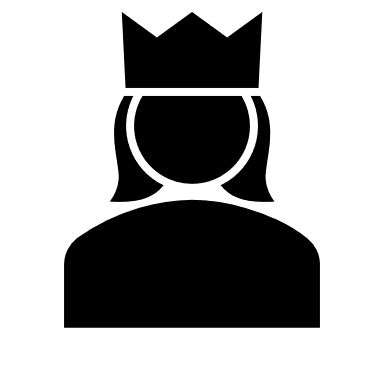 Holocaust
Iron Curtain
End of the
 War
World War I
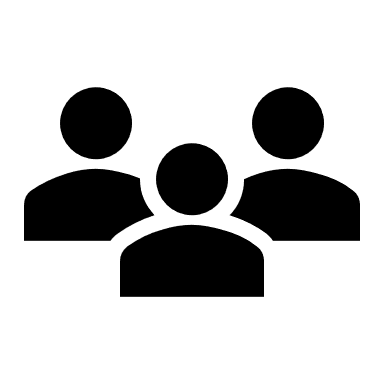 Conscription
Berlin Blockade
Causation
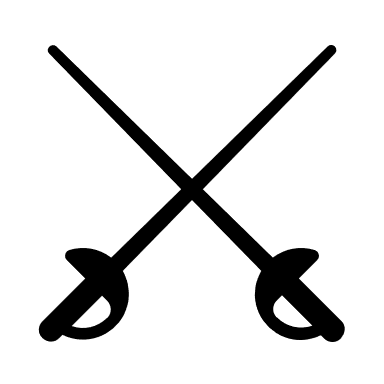 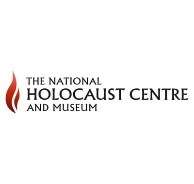 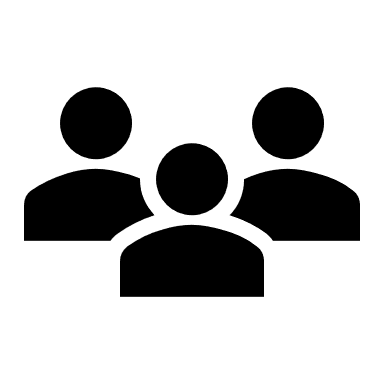 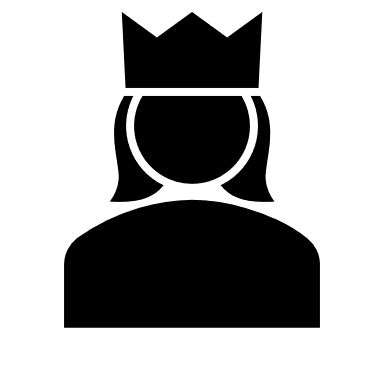 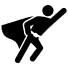 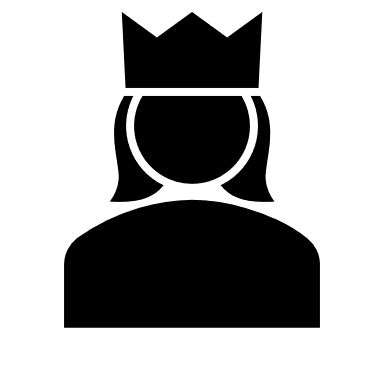 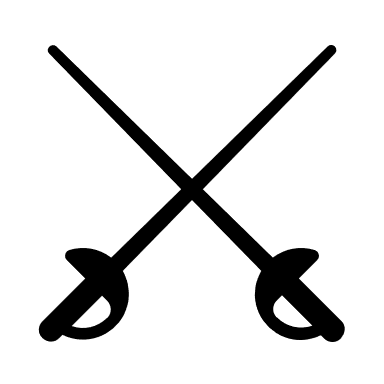 Birmingham during the Industrial Revolution
The Industrial Revolution
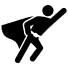 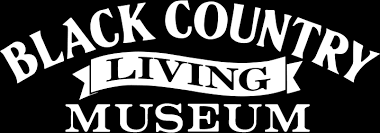 significance of John Snow
Emily Davison
Population boom
The Suffragettes and suffragists
Working conditions during the Industrial Revolution
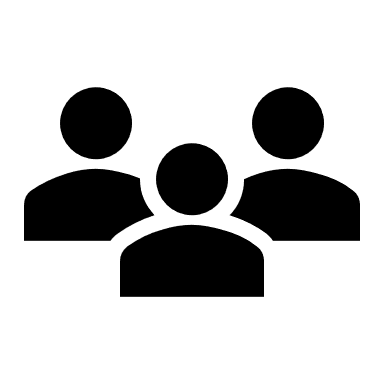 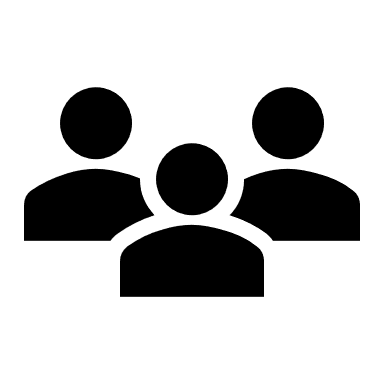 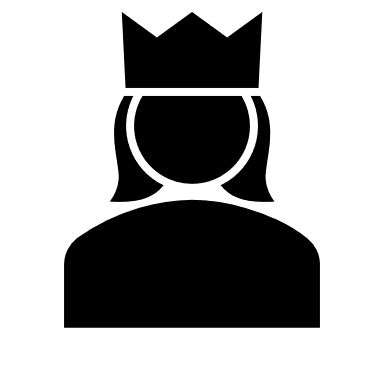 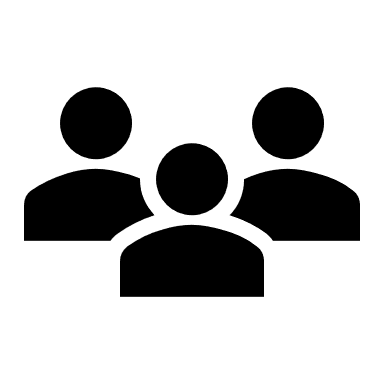 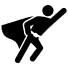 Women’s 
equality in 
Britain
Decline of the British Empire
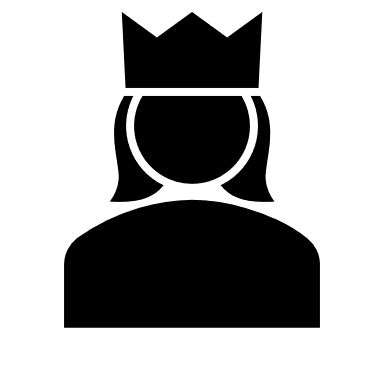 Scramble for Africa
WWI Impact on women
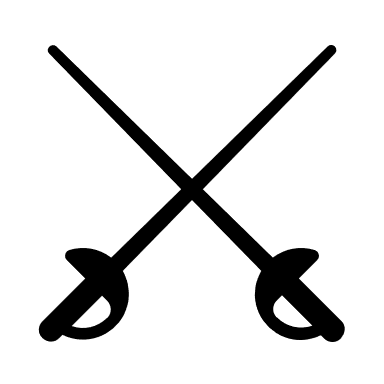 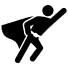 Changes in Britain
 in 1800
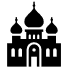 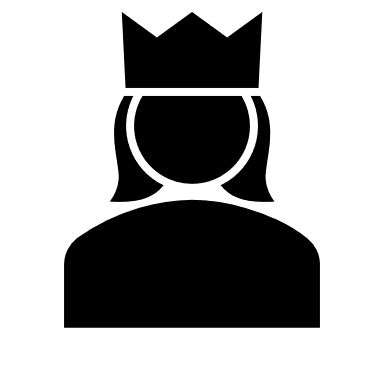 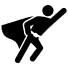 Propaganda and Government
Changes during the Industrial Revolution
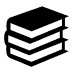 The Suffragettes
Living conditions during the Industrial Revolutions
Balzagette importance
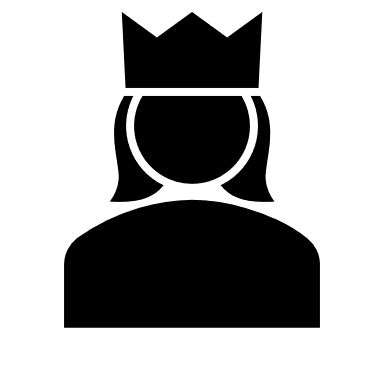 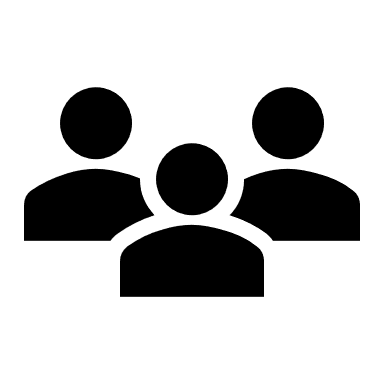 The Suffragettes
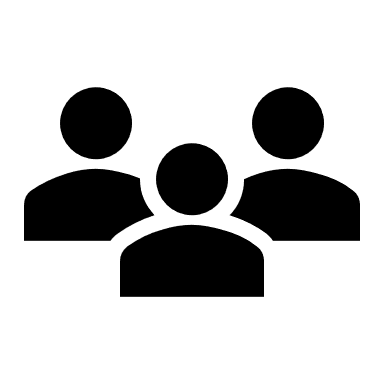 Sepoy Rebellion
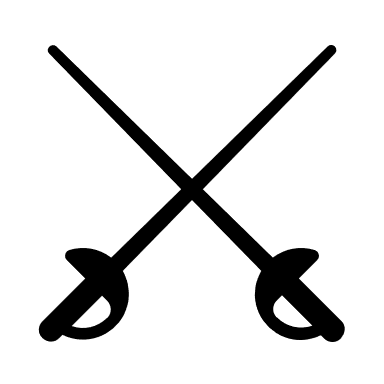 India
Britain Keeps control of Ireland
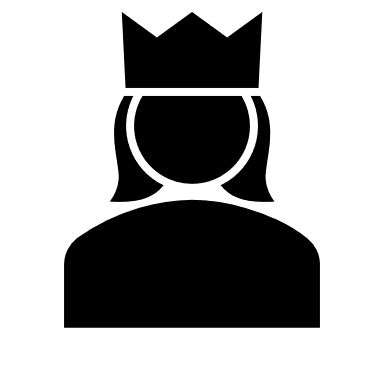 Australia and the British Empire
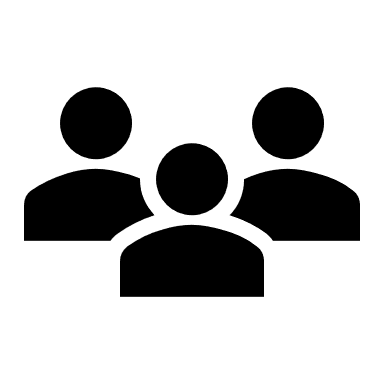 Death of Charles I
Movement of
People
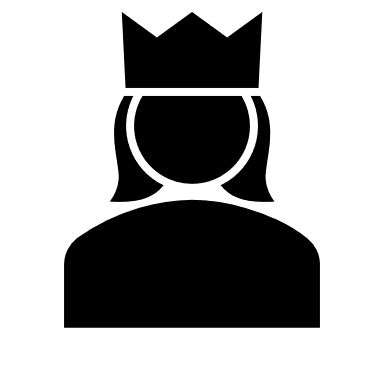 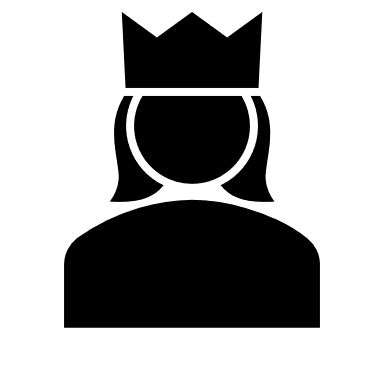 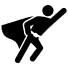 Life on the Plantation
English Civil War
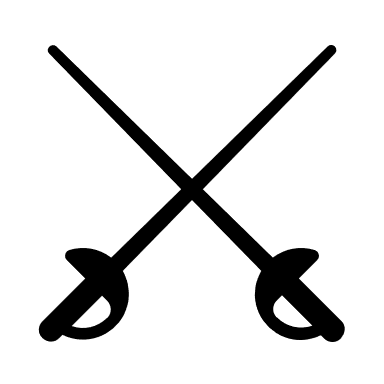 Slaves in British Empire
Gunpowder Plot
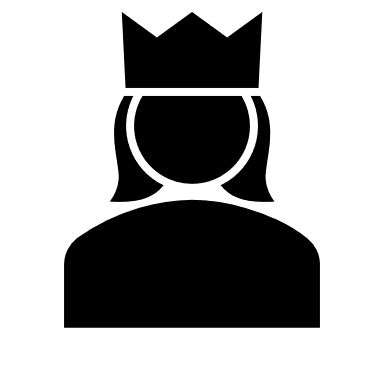 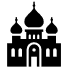 The British 
Empire
Abolition
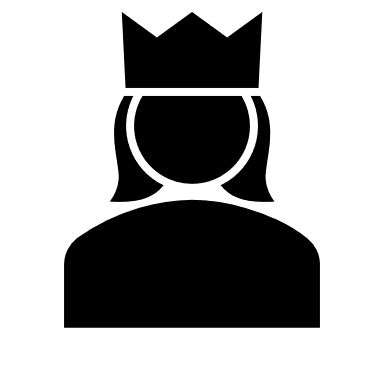 Slavery
Life in Stuart England
The Stuarts
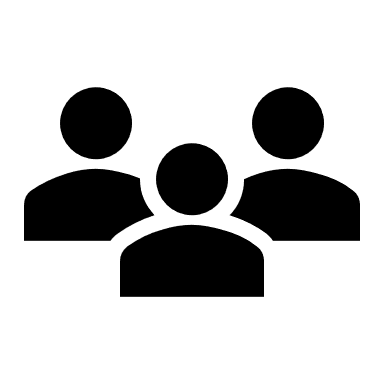 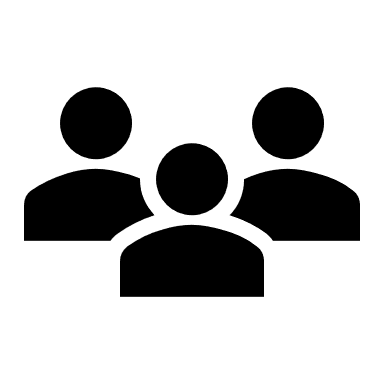 Enslavement
YEAR
YEAR
YEAR
YEAR
YEAR
10
7
8
9
11
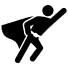 Elizabethan Golden Age
The Tudors
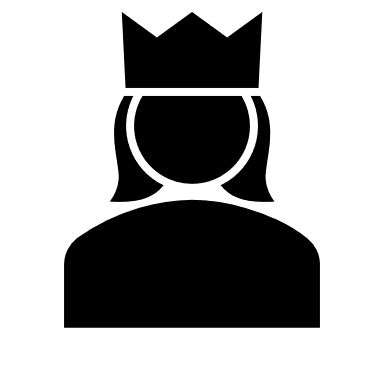 Contenders to the
 throne
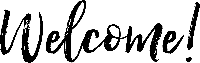 Historical Skills
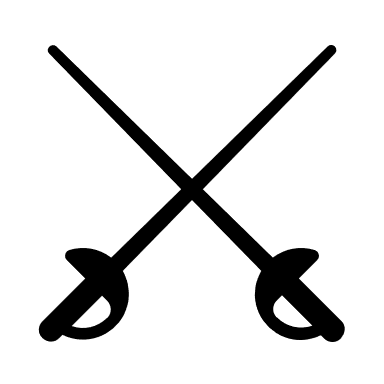 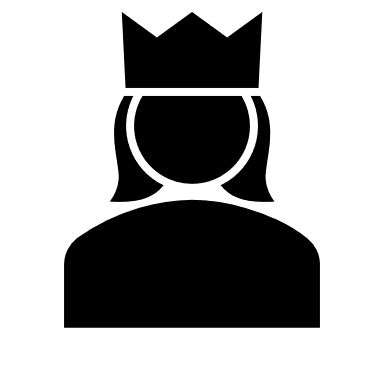 Battle of Hastings
The Roman Empire
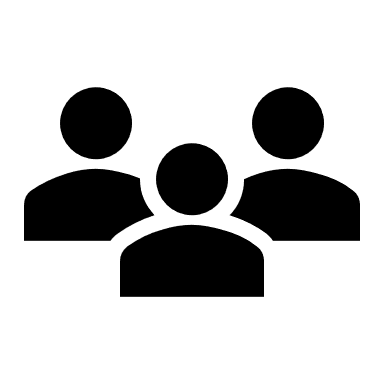 Life of a Peasant
Breaking with Rome
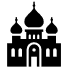 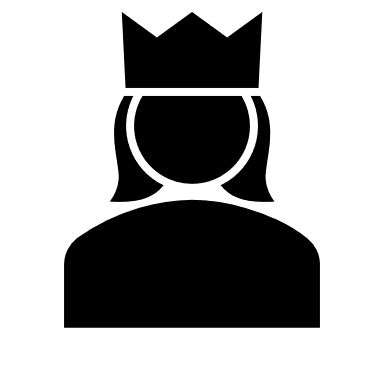 The role of monarchy
Doomsday Book
Local History Study:
Kenilworth Castle
The Norman Conquest and Control
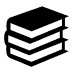 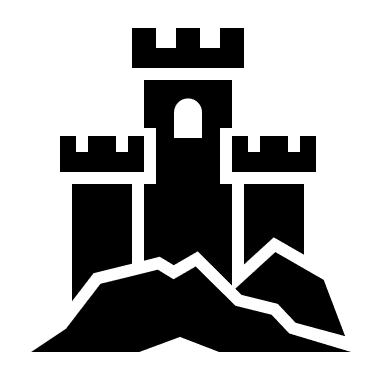 Primary visits and taster sessions
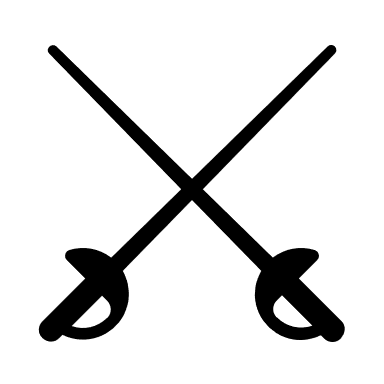 The Romans
The decline of the Roman Empire
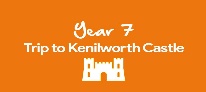